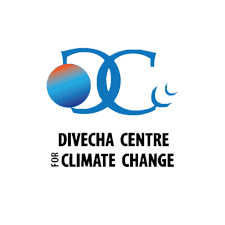 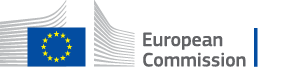 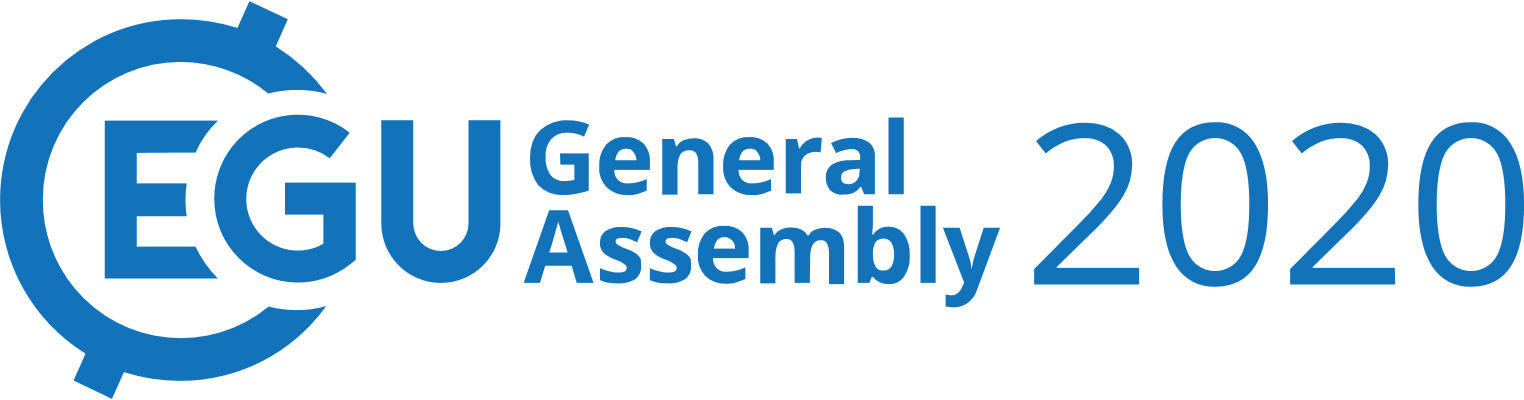 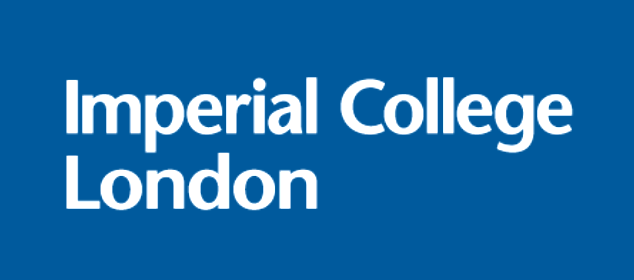 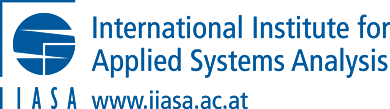 Towards a unified theory of photosynthesis and hydraulics
Jaideep Joshi, Benjamin Stocker, Ulf Dieckmann, & Iain Colin Prentice
01-05-2020
1
Need a theory to explain plant responses
Don’t forget to see notes for more information.
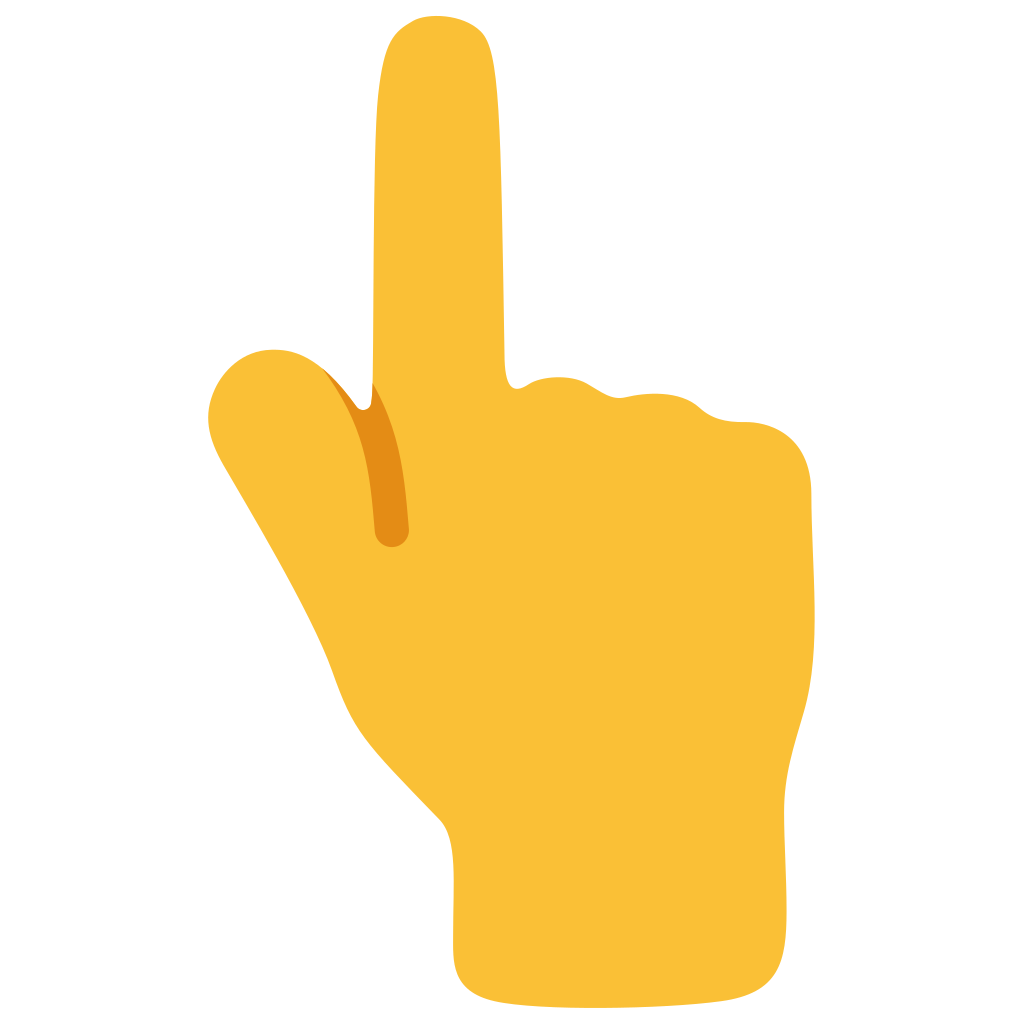 2
[Speaker Notes: Water stress affects the photosynthesis rate of plants. While there have been a lot of recent developments in understanding plant hydraulics, few theories exist that can explain diverse and trait dependent plant responses to developing water stress. 1) The CO2 assimilation rate of plants declines with decreasing soil moisture. 2) the Carboxylation capacity of plants also declines with water stress as plants respond by withholding the RuBP regeneration rate. However, in the long term, as plants get acclimated to dry conditions by shedding leaves, the carboxylation capacity recovers. 3) During soil drydown, the soil-to-leaf water potential difference remains relatively constant. 4) Plant responses to drydown differ across timescales, and plants employ strategies such as leaf shedding and growing wider vessels in the long-term. 5) There are multiple strategies that plants employ to cope with drought, depending on their traits, and represented by their position on the isohydric-anisohydric spectrum.]
Assimilation and drought response - timescales
Variable 
(Regulating process)
Time scale
Stomatal condunctance (gs)
Hydraulic Conductivity loss
Seconds - hours
Jmax,  Vcmax
(Profit maximization at leaf level)
Based on Choat et al (2018)
Weeks
Stomatal closure
Leaf shedding
Cuticular conductance
Huber Value
(Profit max. at whole plant level)
Water Storage
Months
3
[Speaker Notes: During the progression of a drought, the first response of plants is to close their stomata, which can occur at a timescale of seconds to hours. This can be quantitatively explained by a leaf-level optimality principle, given the photosynthetic capacities. On a scale of weeks, the photosynthetic capacity acclimates to the prevailing daytime light and water conditions, which can also be explained by a leaf-level profit maximization framework. On even longer timescales, plants respond by shedding leaves, or increasing their Huber Value. This could be predicted by an optimality principle at the whole plant level. While our theoretical framework is applicable at all timescales, the current study focuses on the weekly timescale.]
Proposed theory of water limited photosynthesis
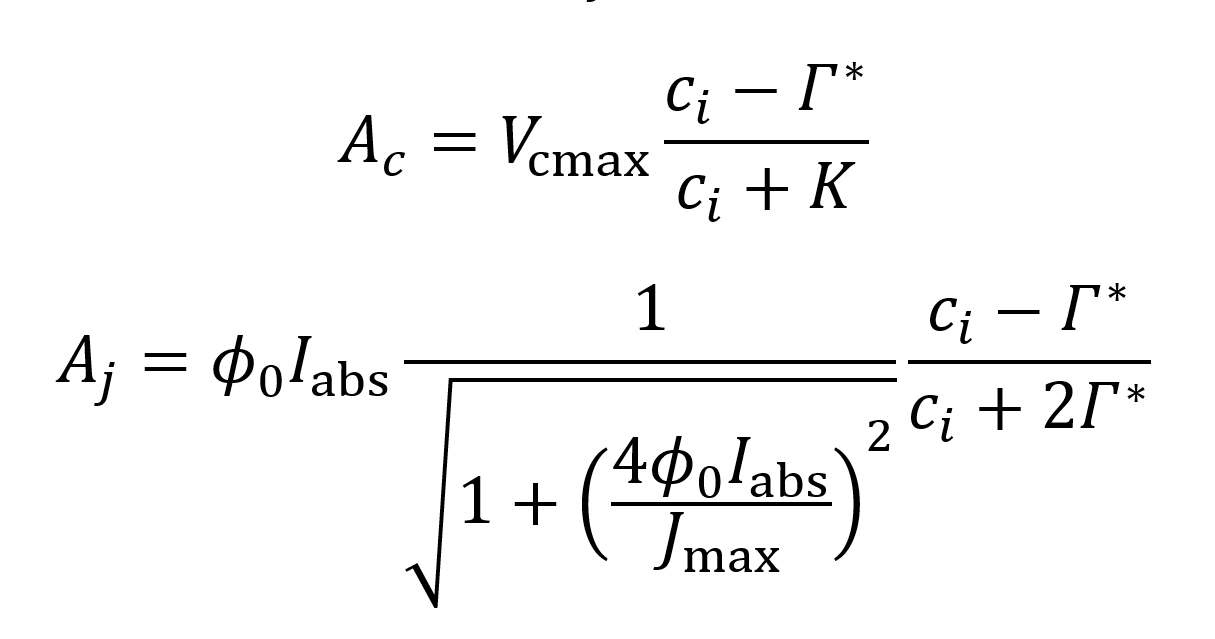 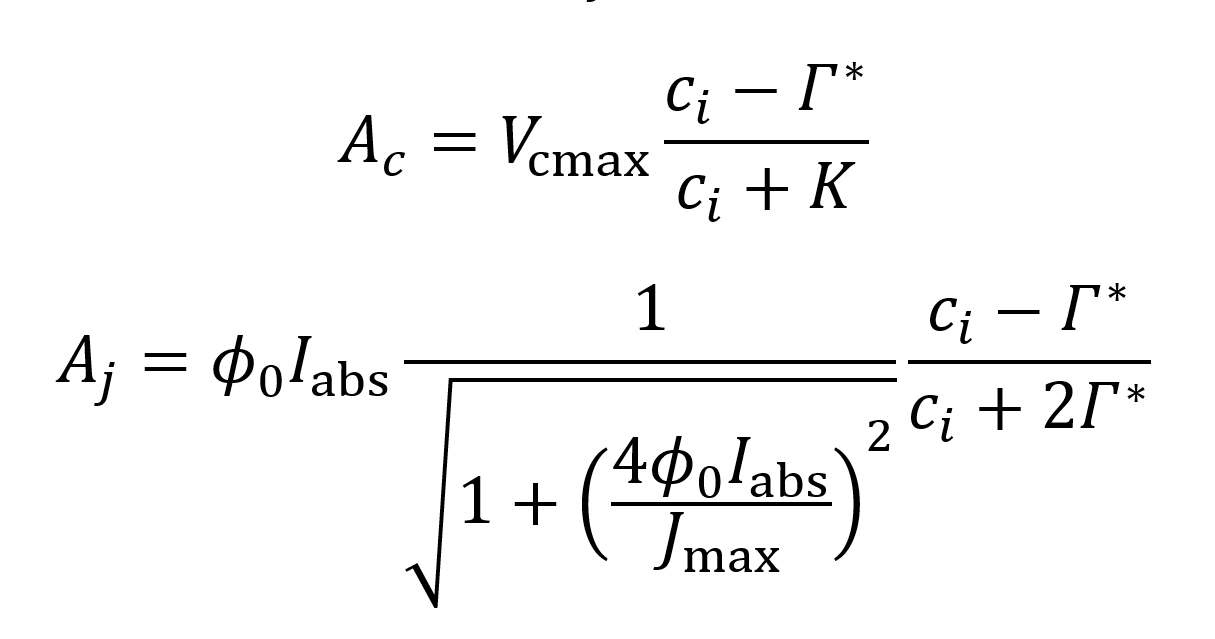 =
4
[Speaker Notes: In this optimality framework, the benefit comes from assimilation, and the costs are those of maintaining the photosynthetic machinery and the hydraulic pathway, including the direct cost of water and the prospective costs of hydraulic failure.

Note that the optimality formulation presented here is different compared to what was mentioned in the abstract. This reflects model development done after submitting the abstract, and the current formulation is simpler and is able to explain observed data in a more effective way. 

The exact functional form of the hydraulic costs term could be debated. It is possible to derive the functional form from mechanistic considerations, assuming the aforementioned nature of hydraulic costs. However, with currently available data, it is not possible to disentangle the different contributions to the hydraulic costs. We have tested several different cost terms, and found this quadratic form to provide the best fit of A, gs, and ci/ca to observed data. 

For derivation of the transpiration expression, please see additional slides at the end,.]
Soil moisture response
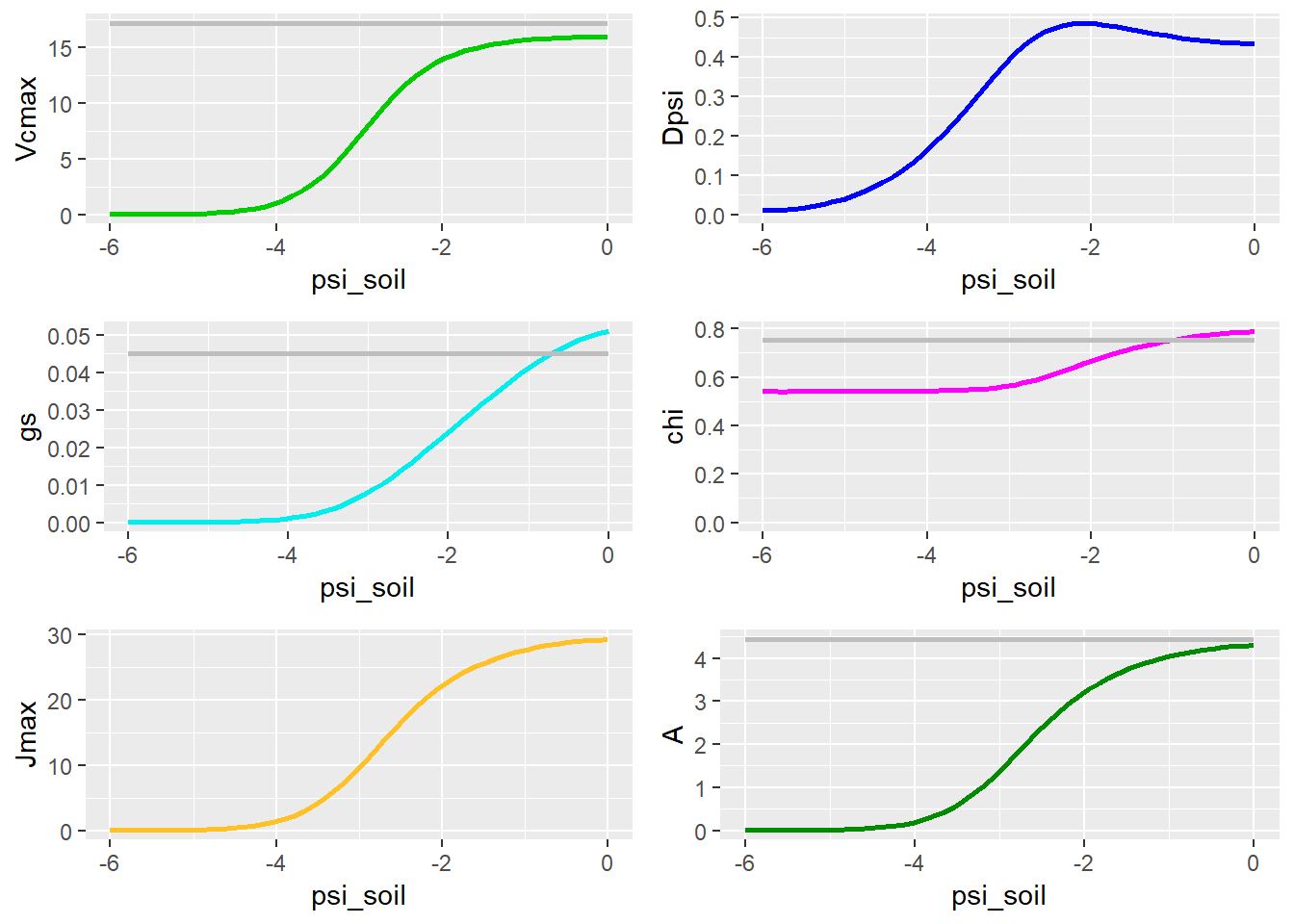 Vcmax, Jmax, and GPP decrease under drying soil.

Stomatal conductance also decreases, indicating drought-driven stomatal closure.
5
Temperature response
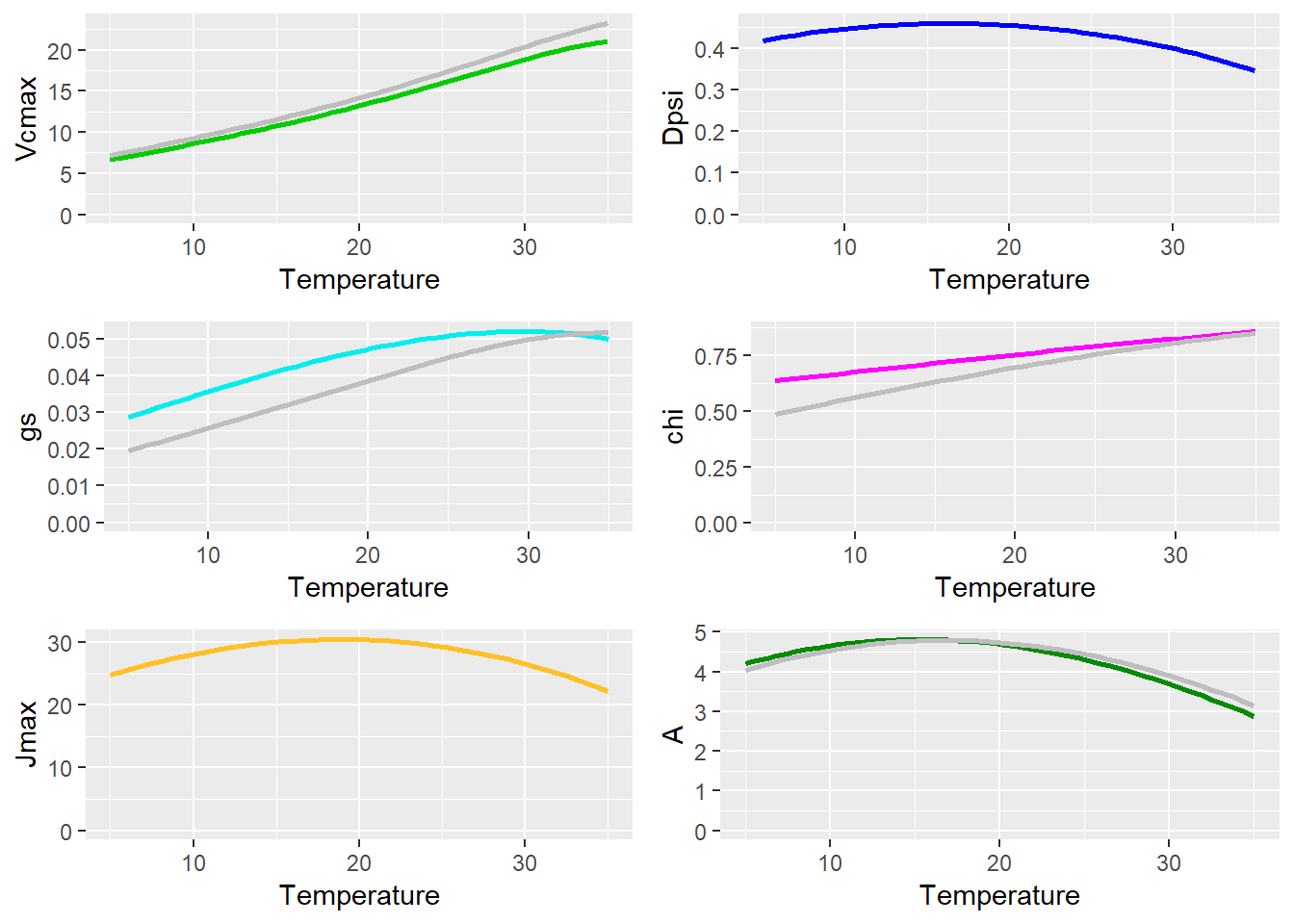 6
CO2 response
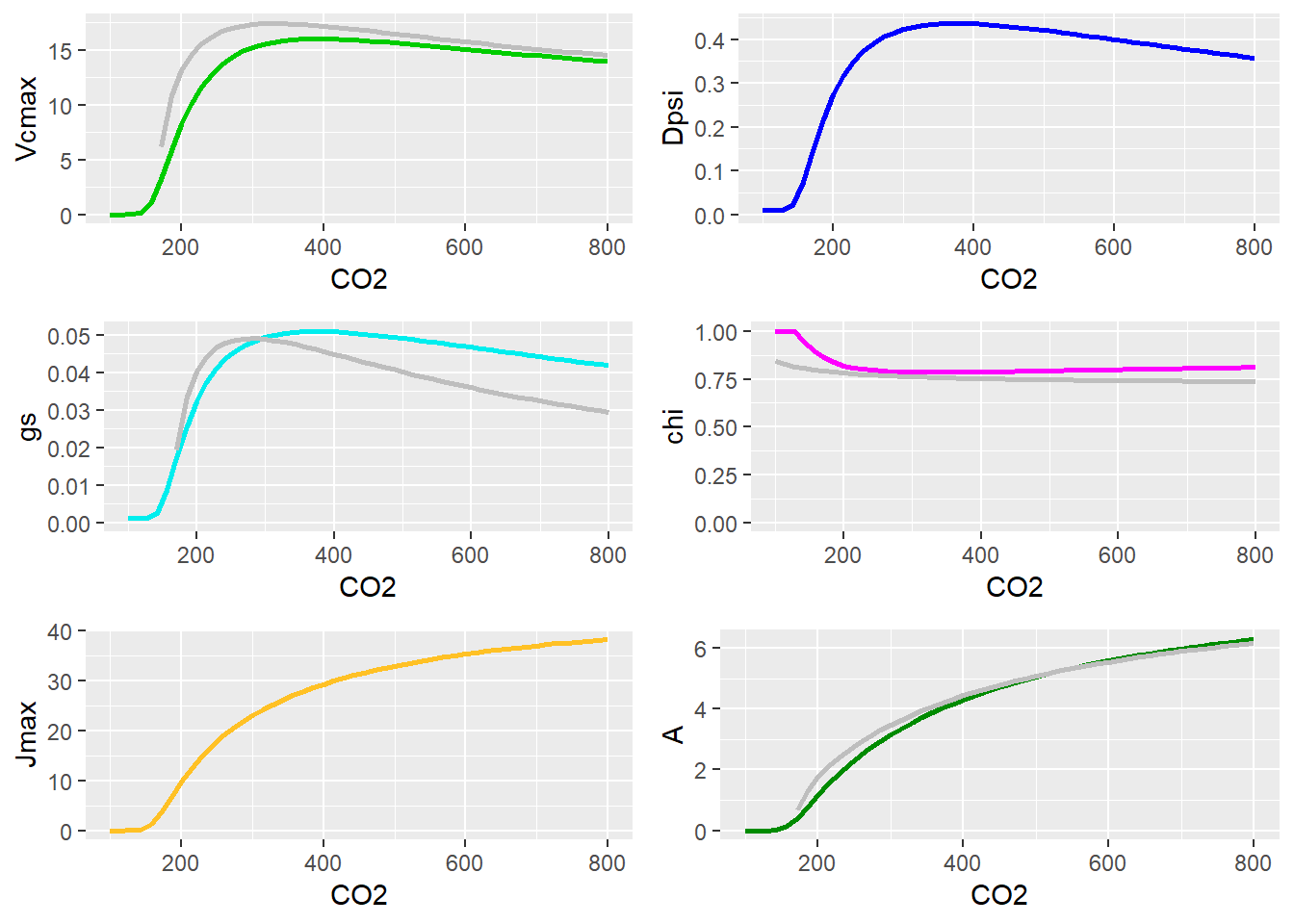 Increasing CO2 concentration leads to an increase in assimilation rate and a decline in Vcmax/Jmax ratio.
7
VPD response
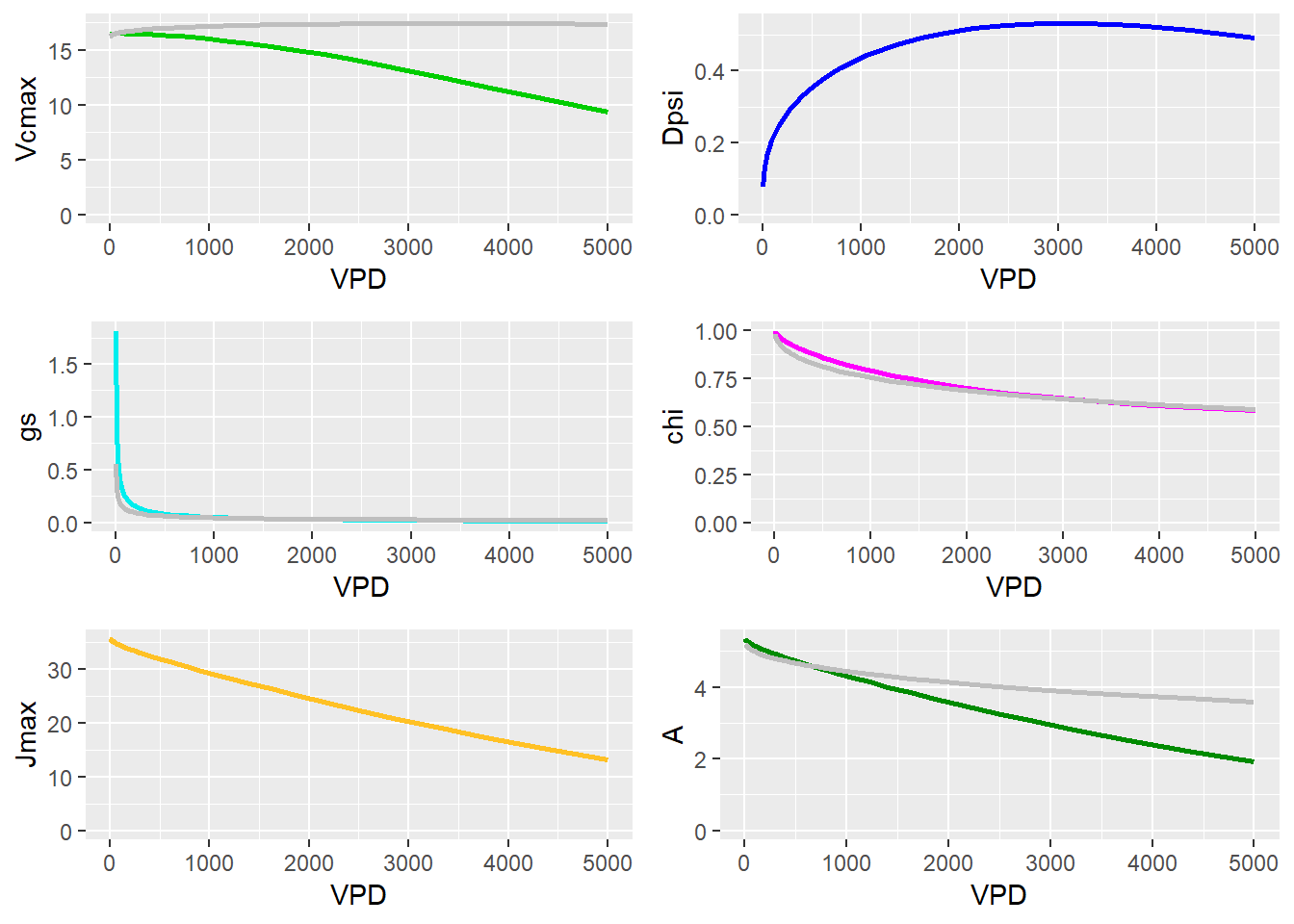 8
VPD response
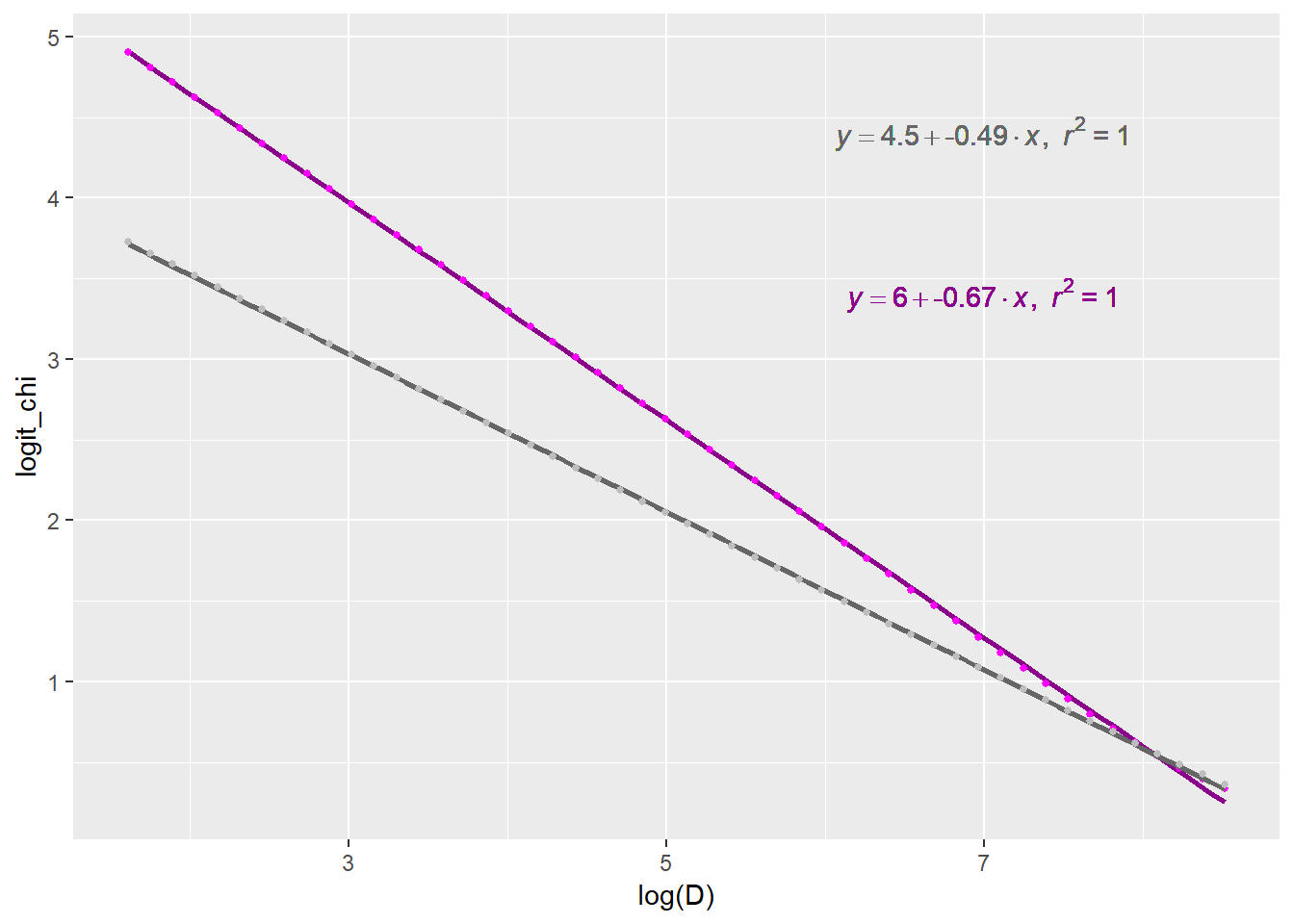 9
Effect of cost parameters
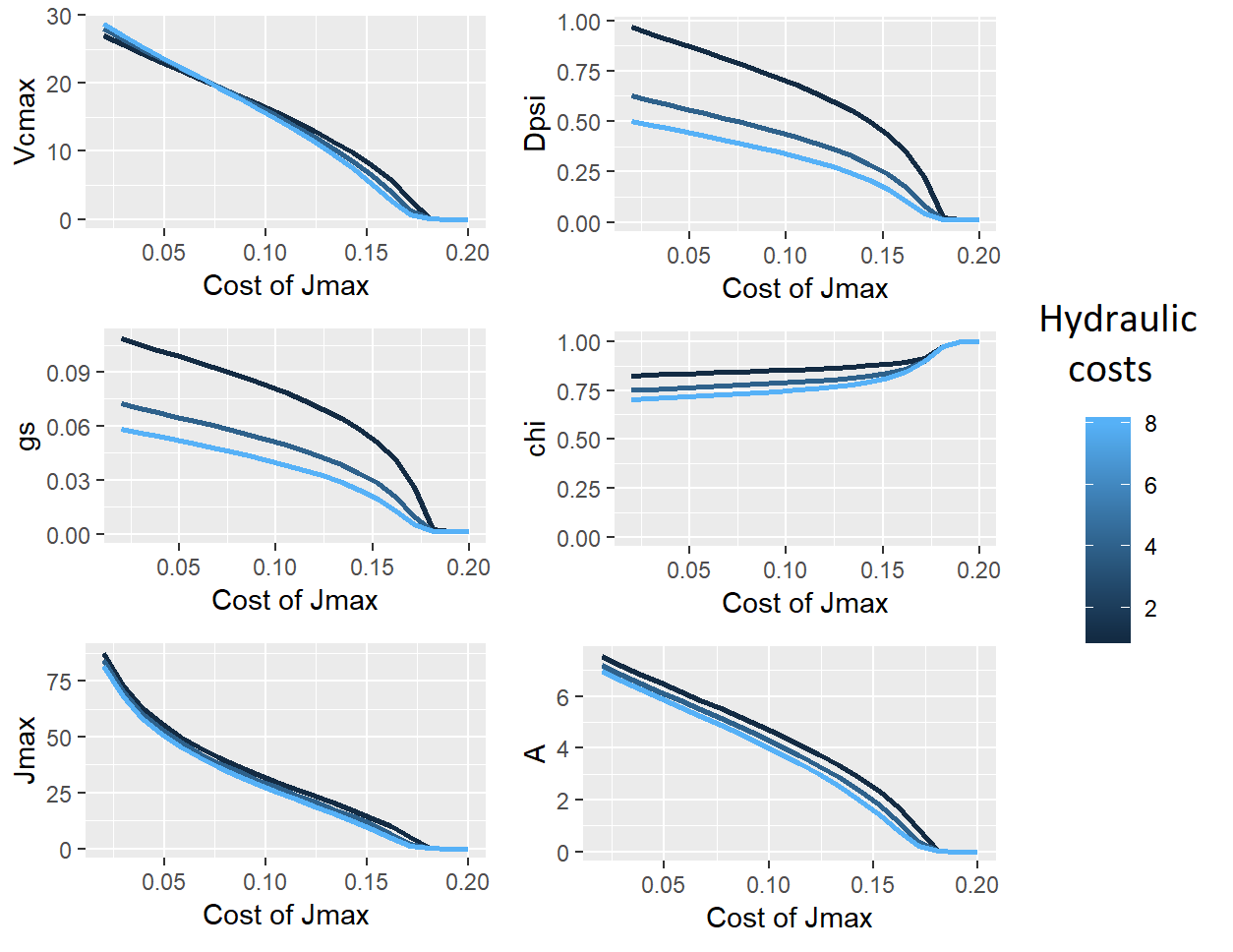 Cost of Jmax affects all variables, whereas cost of hydraulics affects only leaf water potential and stomatal conductance.
10
Calibration with drying experiments data
11
Eucalyptus pilularis
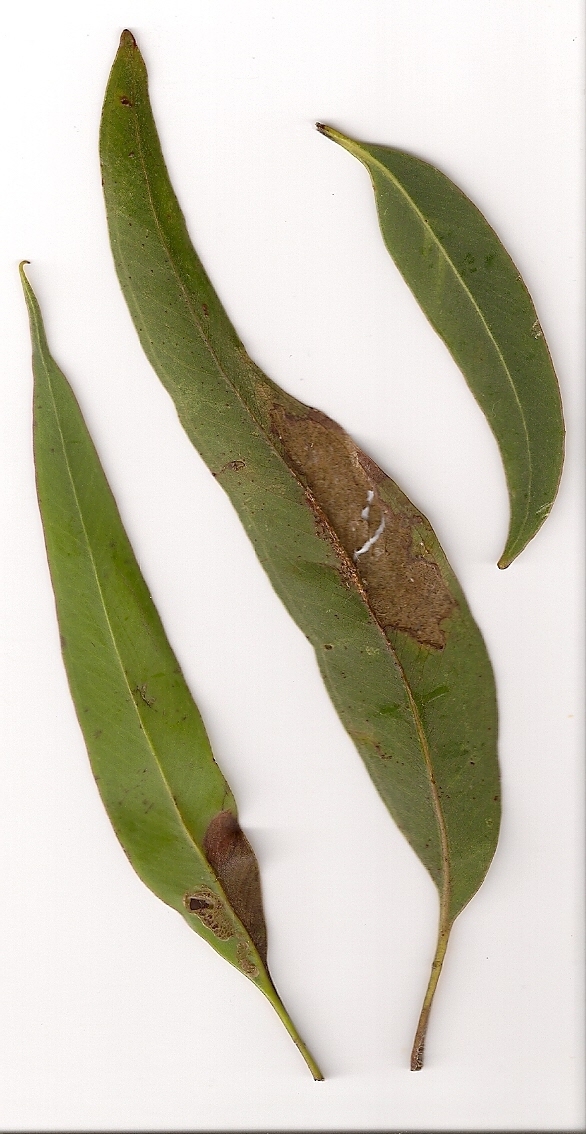 Widespread and often dominant, in wet sclerophyll or grassy coastal forest 
(PlantNET)
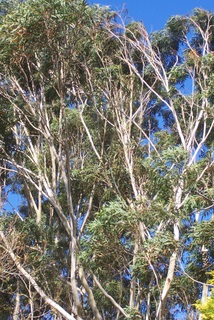 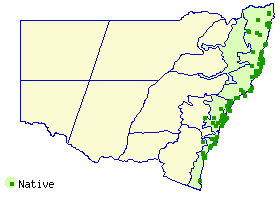 Peter Woodard
12
Eucalyptus populnea
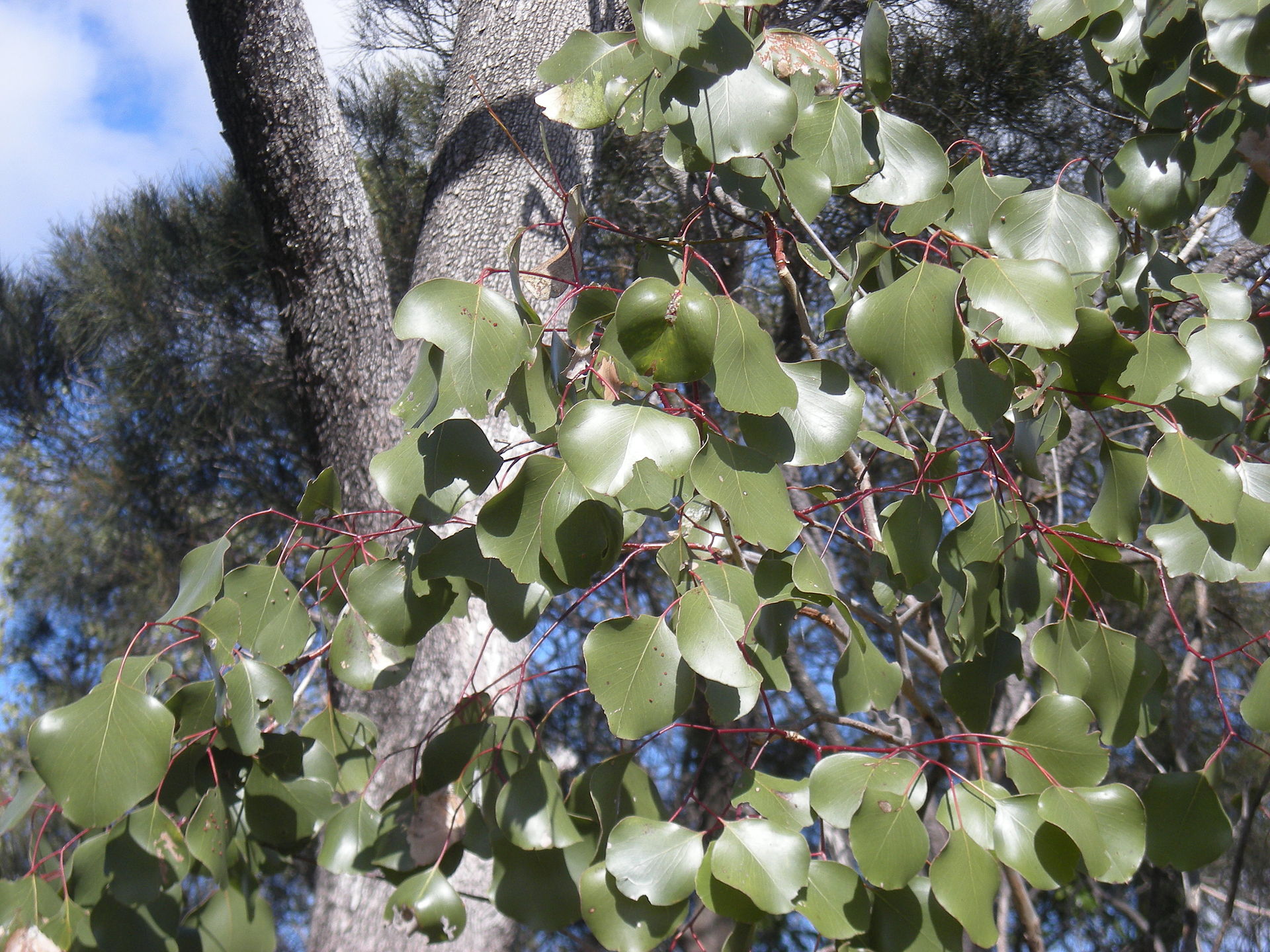 Widespread, often dominant, in grassy woodland on moderately fertile loamy soils
(PlantNET)
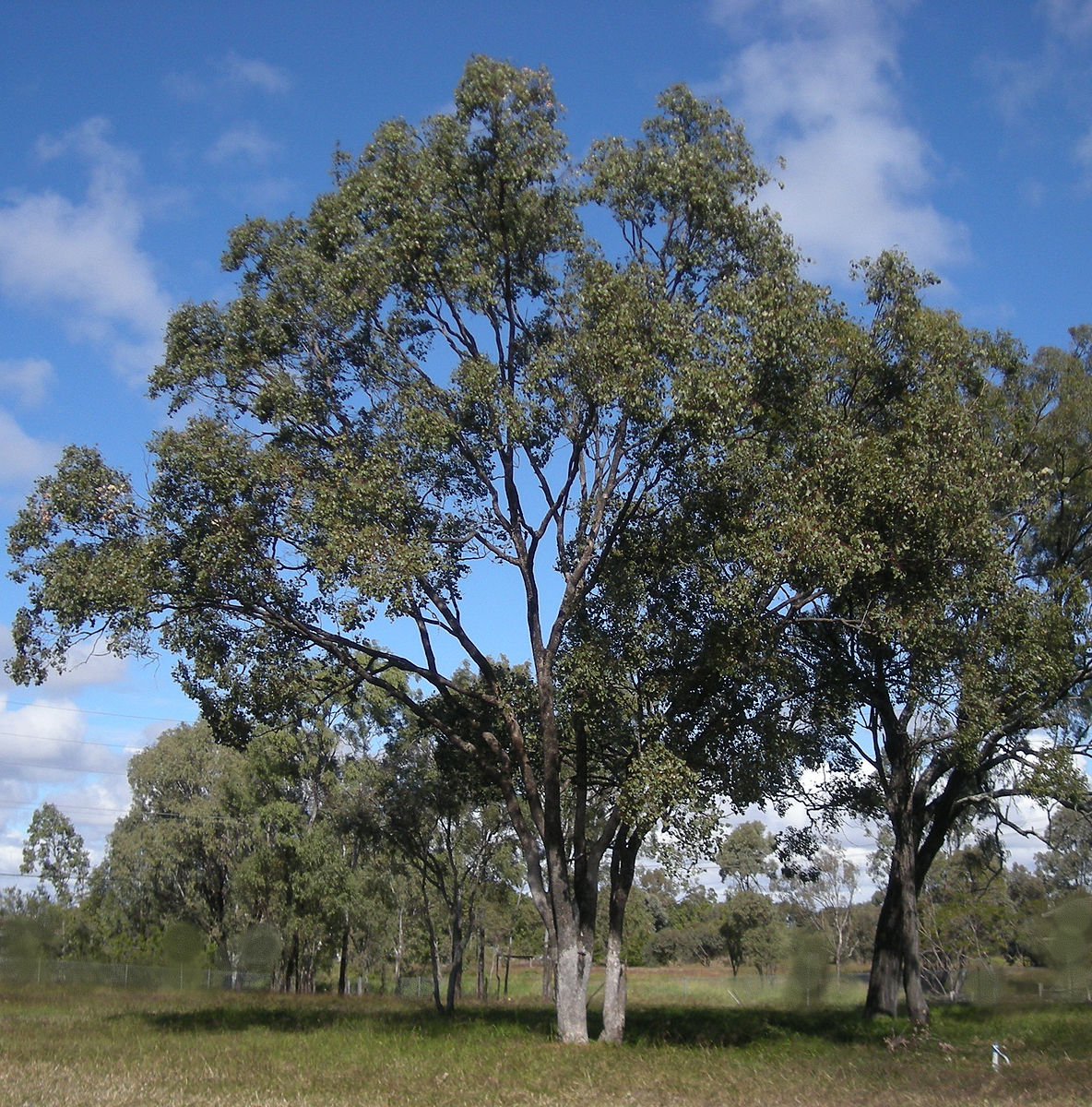 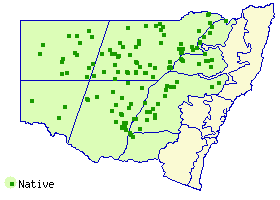 Ethel Aardvark
13
Allocasuarina luehmannii
14
Quercus suber
15
Summary
We use the optimality framework to develop a unified model of plant photosynthesis and hydraulics
The model requires only two parameters to predict photosynthetic responses to the environment, provided plant characteristics are known
The model accurately predicts responses of assimilation, ci, Vcmax, Jmax, gs, and leaf water potential under a wide range of atmospheric conditions
Next steps: Predict HV, K, P50 via a nested optimality and evolutionary dynamics
16
Questions?
17
Theory of water transport
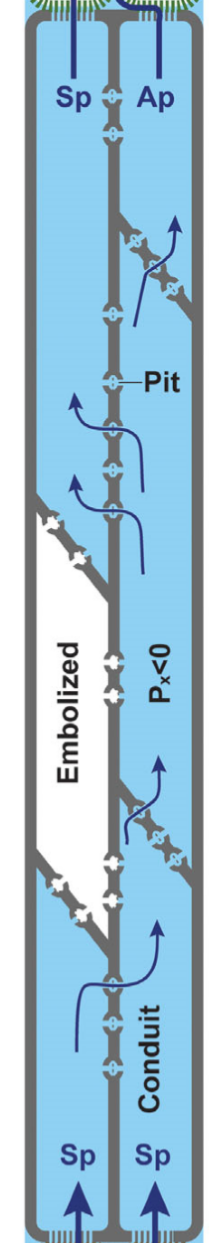 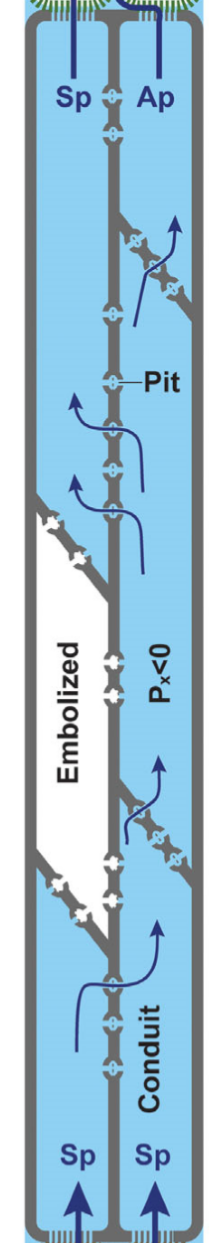 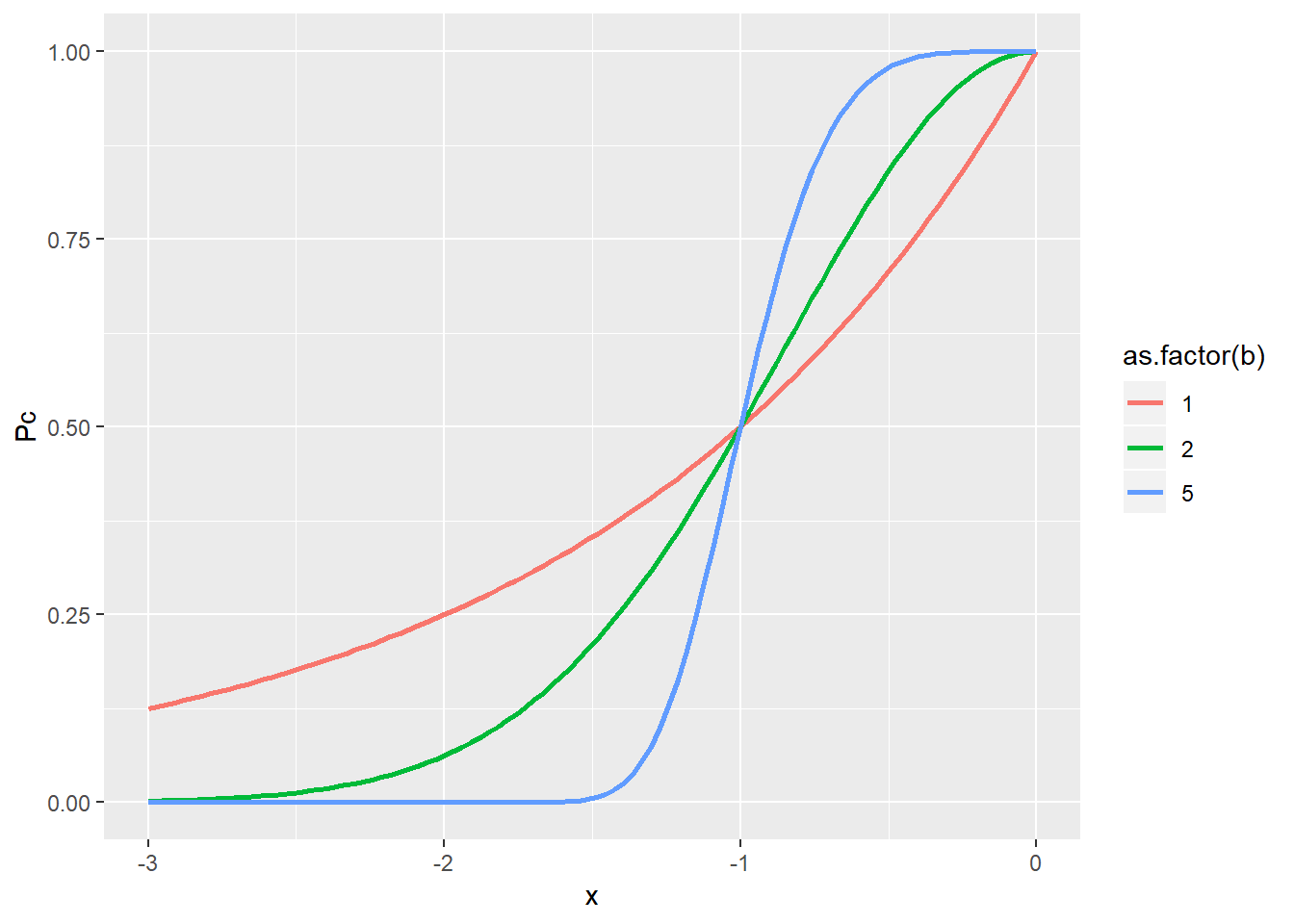 18
Leaf water balance
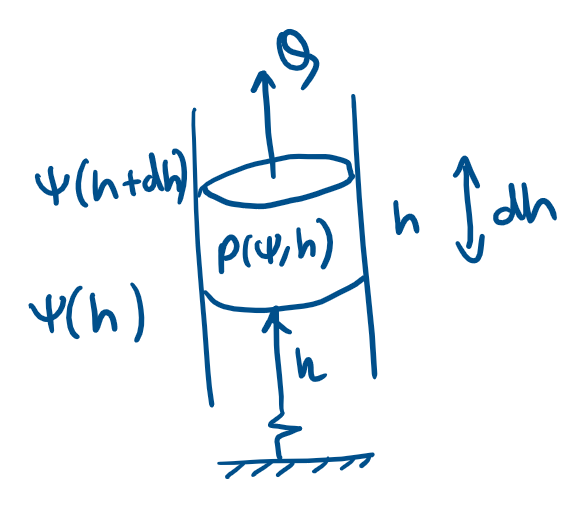 19